Aerobic and Anaerobic Respiration
By: Mr. Raymond Luong
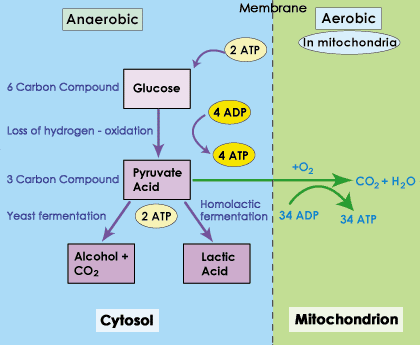 Aerobic Cellular Respiration
All plants and animals need oxygen to survive
Cells use oxygen to obtain energy from food: aerobic cellular respiration
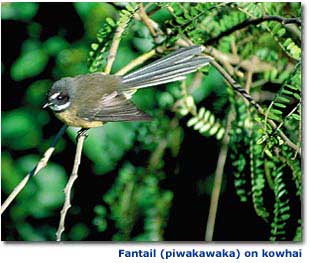 Aerobic Cellular Respiration
Glucose reacts with oxygen to form carbon dioxide, water and energy (ATP)
C6H12O6 + 6O2  6CO2 + 6H2O + energy (ATP)
For one molecule of glucose, 36 molecules of ATP are formed
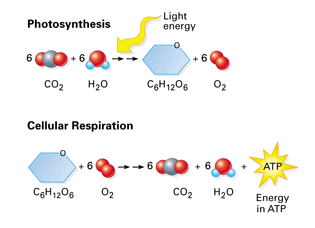 Aerobic Cellular Respiration
Cells use ATP to for growth, movement and building new molecules
ATP reacts with other molecules, releasing energy and reforming ADP
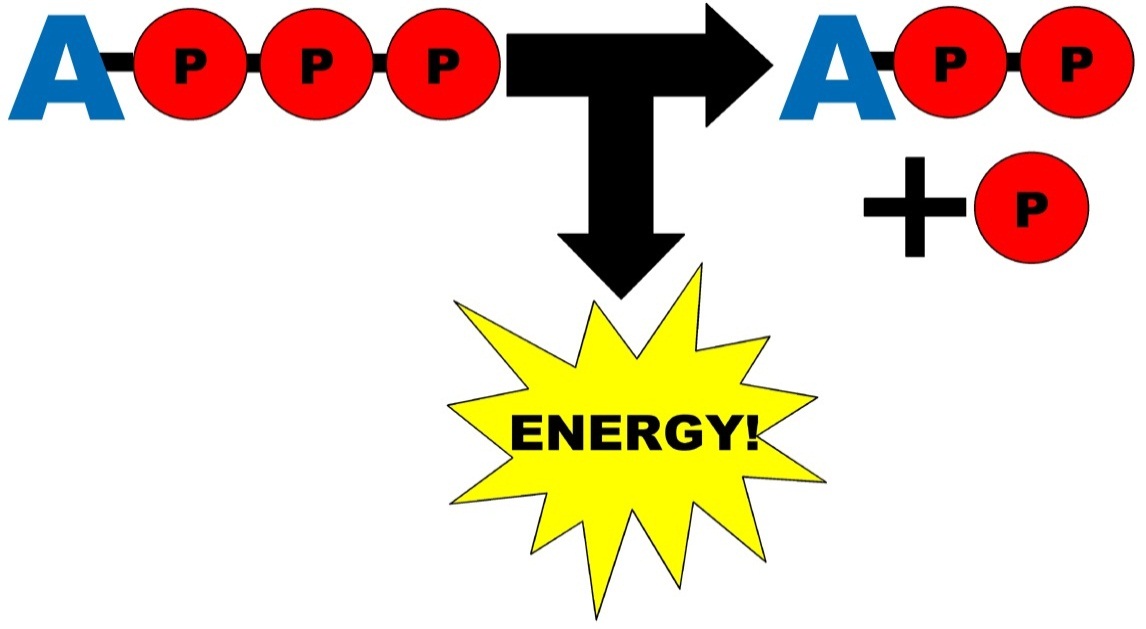 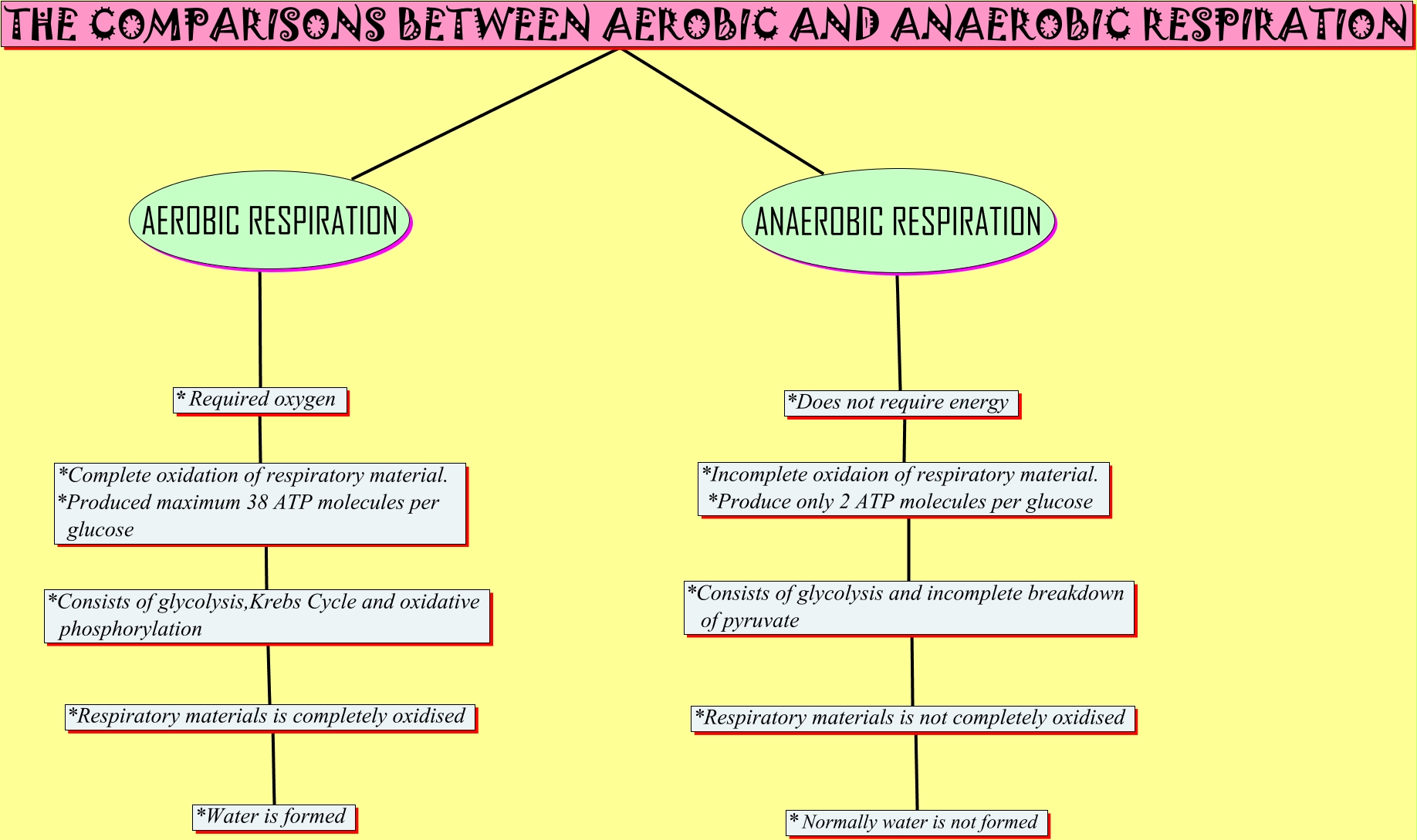